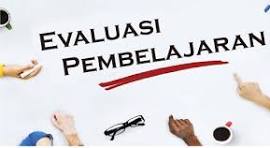 Evaluasi Pembelajaran BIPA.
PRISKA FILOMENA IKU
Mengapa perlu dilakukan Evaluasi?
Evaluasi dianggap sebagai penentu ketercapaian indikator pembelajaran.

Penyesuaian Pengajaran: Hasil evaluasi memberikan wawasan kepada pengajar mengenai kekuatan dan kelemahan siswa dalam pembelajaran Bahasa Indonesia. Dengan informasi ini, pengajar dapat menyesuaikan metode pengajaran, materi, dan pendekatan pembelajaran agar lebih sesuai dengan kebutuhan siswa.
Mengapa perlu evalusi…
Pengembangan Kurikulum: Evaluasi membantu dalam menilai efektivitas kurikulum yang digunakan dalam pembelajaran BIPA. Informasi yang diperoleh dari hasil evaluasi dapat digunakan untuk memperbaiki atau mengembangkan kurikulum yang lebih baik.

Pemberian Umpan Balik: Evaluasi memberikan kesempatan bagi pengajar untuk memberikan umpan balik kepada siswa. Umpan balik ini dapat membantu siswa memahami area mana yang perlu diperbaiki serta memberikan motivasi dalam proses pembelajaran.
Apa saja yang perlu dievalusi dalam pembelajaran BIPA?
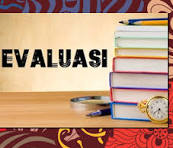 Indikator pembelajaran yang digunakan dalam evaluasi pembelajaran BIPA (Bahasa Indonesia bagi Penutur Asing) meliputi keterampilan berbicara, menulis, membaca, dan menyimak, Ariyana (2019).
Apasaja teknik evaluasi yang dapat digunakan dalam pembelajaran BIPA?
Tes Tulis (Written Tests): Tes tulis dapat mencakup berbagai format seperti tes pilihan ganda, menjodohkan, isian, atau esai. Tes ini dapat mengukur pemahaman siswa terhadap tata bahasa, kosakata, kemampuan menulis, dan pemahaman teks.
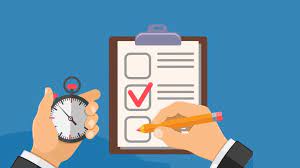 Tes Lisan (Oral Tests):
Teknik ini mencakup percakapan langsung antara pengajar dan siswa atau antara sesama siswa. Tes lisan membantu mengevaluasi kemampuan siswa dalam berbicara, memahami, dan mengungkapkan diri dalam Bahasa Indonesia.
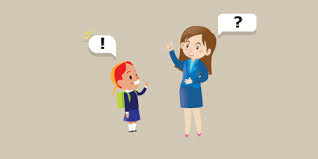 Tes Mendengarkan (Listening Tests)
Evaluasi ini menguji kemampuan siswa dalam memahami percakapan, wawancara, atau rekaman dalam Bahasa Indonesia. Tes mendengarkan dapat mencakup pemahaman terhadap aksen, intonasi, dan kosakata yang digunakan.
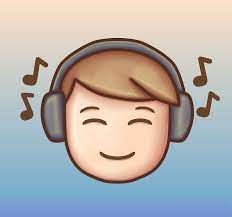 Tes Membaca (Reading Tests)
Tes membaca digunakan untuk menilai kemampuan siswa dalam memahami teks tertulis dalam Bahasa Indonesia, termasuk pemahaman makna, struktur kalimat, dan kosakata.
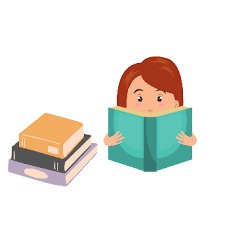 Proyek atau Presentasi (Projects or Presentations):
Memberikan tugas proyek atau presentasi kepada siswa dapat menjadi teknik evaluasi yang efektif. Ini memungkinkan siswa untuk menunjukkan pemahaman mereka tentang topik tertentu, serta kemampuan mereka dalam menyampaikan informasi secara lisan atau tulisan.
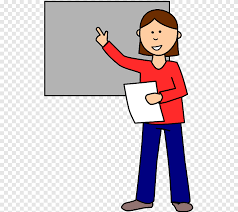 Portofolio (Portfolios):
Portofolio siswa berisi berbagai sampel karya mereka dalam pembelajaran Bahasa Indonesia, seperti tulisan, catatan, proyek, atau tugas-tugas lainnya. Portofolio memungkinkan pengajar dan siswa untuk melihat perkembangan belajar dari waktu ke waktu.
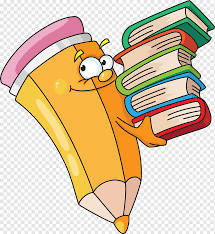 Observasi Kelas (Classroom Observation)
Pengamatan langsung oleh pengajar terhadap partisipasi siswa dalam kelas dapat memberikan wawasan tentang kemajuan mereka dalam berkomunikasi dan berinteraksi dalam Bahasa Indonesia.
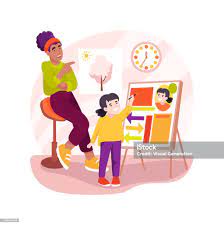 Kuis atau Permainan (Quizzes or Games):
Menggunakan kuis atau permainan yang interaktif dalam kelas dapat menjadi cara menyenangkan untuk mengevaluasi pemahaman siswa terhadap materi pelajaran.
Penggunaan kombinasi teknik-teknik evaluasi ini dapat memberikan gambaran yang lebih lengkap tentang kemampuan siswa dalam mempelajari Bahasa Indonesia. Penting untuk memilih teknik evaluasi yang sesuai dengan tujuan pembelajaran dan memberikan wawasan yang komprehensif tentang kemajuan siswa dalam berbagai aspek Bahasa Indonesia.
Daftar Pustaka
Ariyana. 2019. Evaluasi Pembelajaran Bahasa dan Sastra Indonesia. Prosiding Seminar Nasional Bulan Bahasa (Semiba). https://ejournal.unib.ac.id/index.php/semiba
Saraswati,Ekarini. 2010.  EVALUASI PEMBELAJARAN BIPA SEBAGAI PEMBELAJARAN MULTIKULTURAL. Pusat Bahasa Pendidikan Nasional